Педагогический совет на тему «Анализ работы по трудовому воспитанию детей в ДОО»
Повестка педсовета
Недостатки в работе по результатам тематической проверки
Трудовому воспитанию 
в ДОО уделяется недостаточное внимание
Трудовая деятельность дошкольников эпизодическая 
и не приносит им удовольствия
Разделы папки «Трудовое воспитание»
Модель развития трудовой деятельности дошкольников
Игра
Простейшие трудовые 
действия
Наблюдения, художественная литература, беседы
Реализация имеющихся знаний 
и умений, совершенствование приобретенных навыков трудовых действий
Расширение 
и применение полученных знаний, формирование первичных навыков трудовых действий
Формирование простейших представлений 
о труде, трудовых процессах, необходимых инструментах 
в игровой деятельности
Чтобы правильно организовать трудовую деятельность детей
Что должны испытывать дети в процессе труда
Чувство удовлетворения, гордости 
за себя и своих сверстников
Положительные эмоции
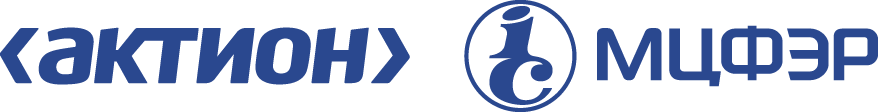 Пословицы и поговорки о труде
Скучен день до вечера, коли делать нечего. 
Лень, отвори дверь! – Хоть сгорю, да не отворю. 
Не потрудиться, так и хлеба не родится. 
Пошло дело на лад – и сам ему рад! 
Не бравшись за топор, избы не срубишь.
Муравей не велик, а горы копает. 
Работай до поту, так и поешь в охоту
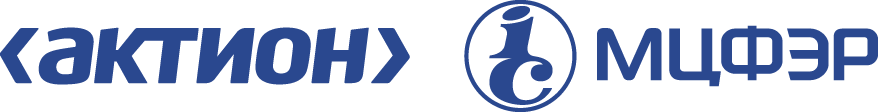 Затруднения в ходе организации трудовой деятельности дошкольников
Затруднения в ходе организации трудовой деятельности дошкольников
Затруднения в ходе организации трудовой деятельности дошкольников
Затруднения в ходе организации трудовой деятельности дошкольников
Затруднения в ходе организации трудовой деятельности дошкольников
Затруднения в ходе организации трудовой деятельности дошкольников
Затруднения в ходе организации трудовой деятельности дошкольников
Проект решения педсовета
Внести коррективы в перспективное планирование по трудовому воспитанию на текущий учебный год с учетом выявленных недочетов. 
Разработать технологические карты к разделу программы для каждой возрастной группы. 
Составить карты наполняемости развивающей предметно-пространственной среды для каждой возрастной группы. 
Пополнить методический кабинет конспектами занятий, сценариями развлечений, родительских собраний. 
Составить памятки, разработать консультации, сценарии родительских собраний. 
Провести родительское собрание по проблеме взаимодействия ДОО и семьи в вопросе трудового воспитания детей